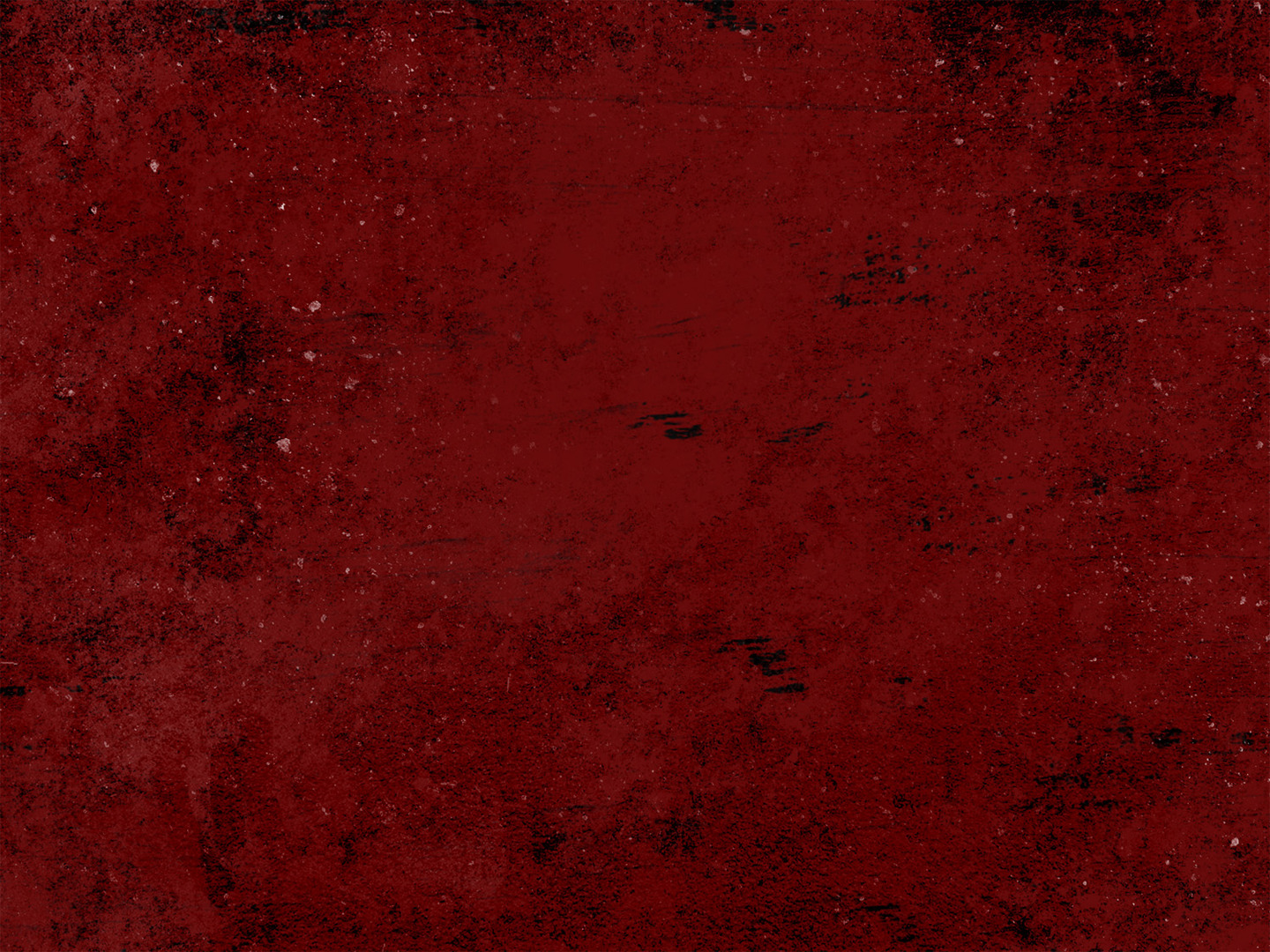 Psalm 24.7-10
7 Lift up your heads, O gates! And be lifted up, O ancient doors, that the King of glory may come in. 8 Who is this King of glory? The LORD, strong and mighty, the LORD, mighty in battle! 9 Lift up your heads, O gates! And lift them up, O ancient doors, that the King of glory may come in. 10 Who is this King of glory? The LORD of hosts, he is the King of glory! Selah
The Battle
The battle is real
The battle is revolting
The battle is raging
The battle is recruiting
The battle is revealing
The Victory
The victory is secured
The victory is sure
The victory is salvation
The victory is sharable
Your Role in the Ranks
Tend the wounded
Train the troops
Stay alert, always
Fight the enemy
Recruit the deceived
Trust your captain
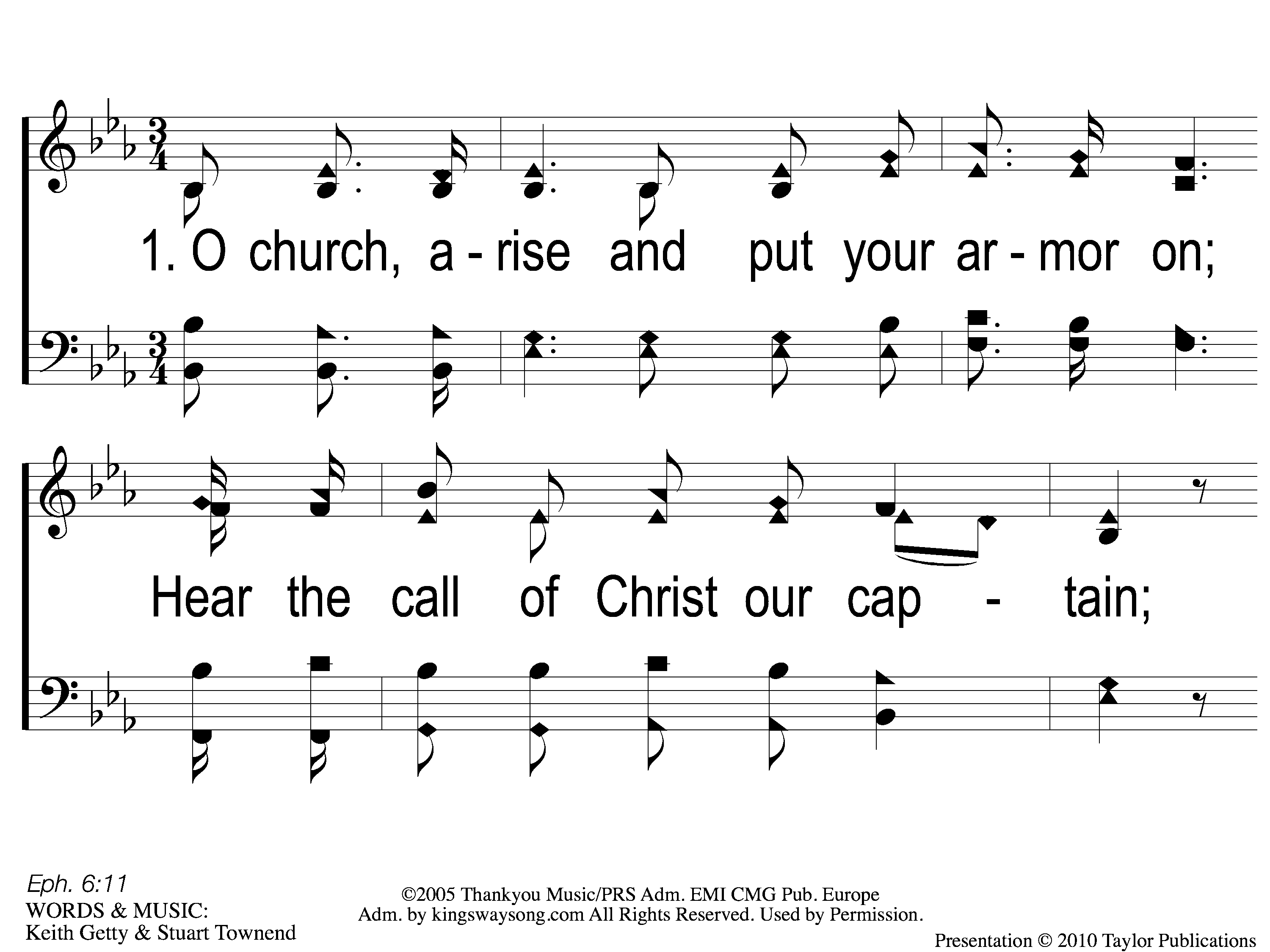 O Church, Arise
1-1 O Church Arise
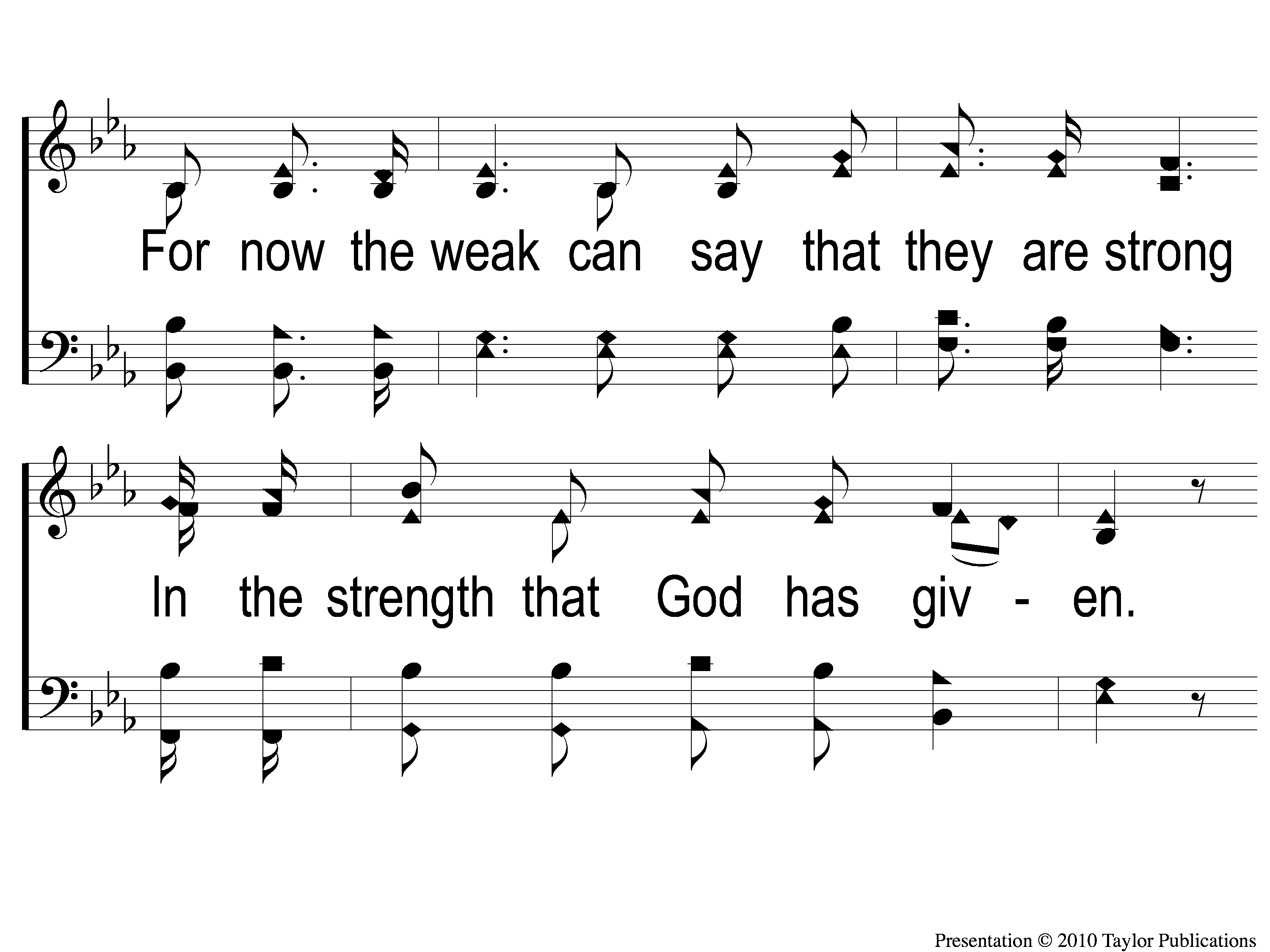 O Church, Arise
1-2 O Church Arise
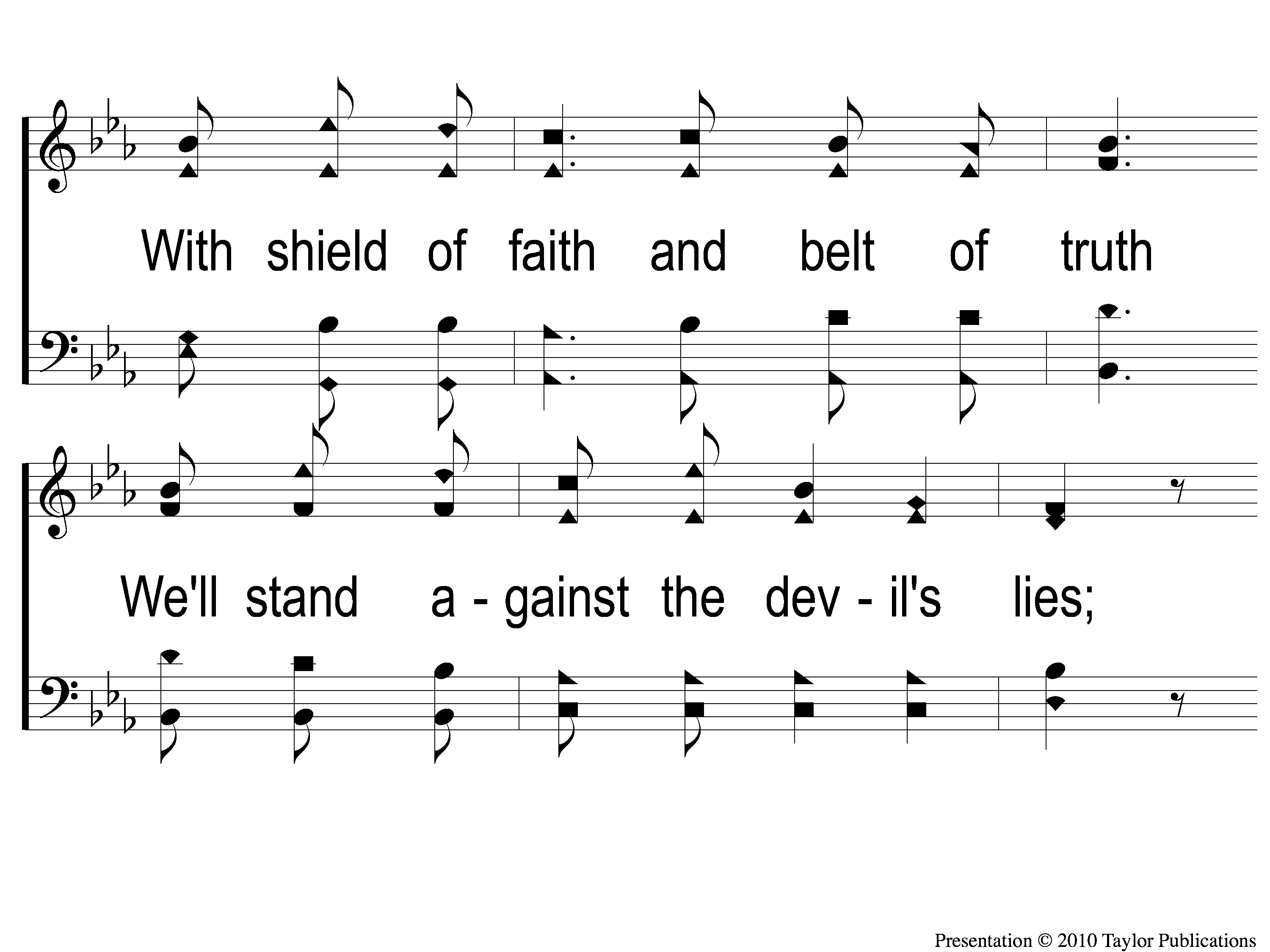 O Church, Arise
1-3 O Church Arise
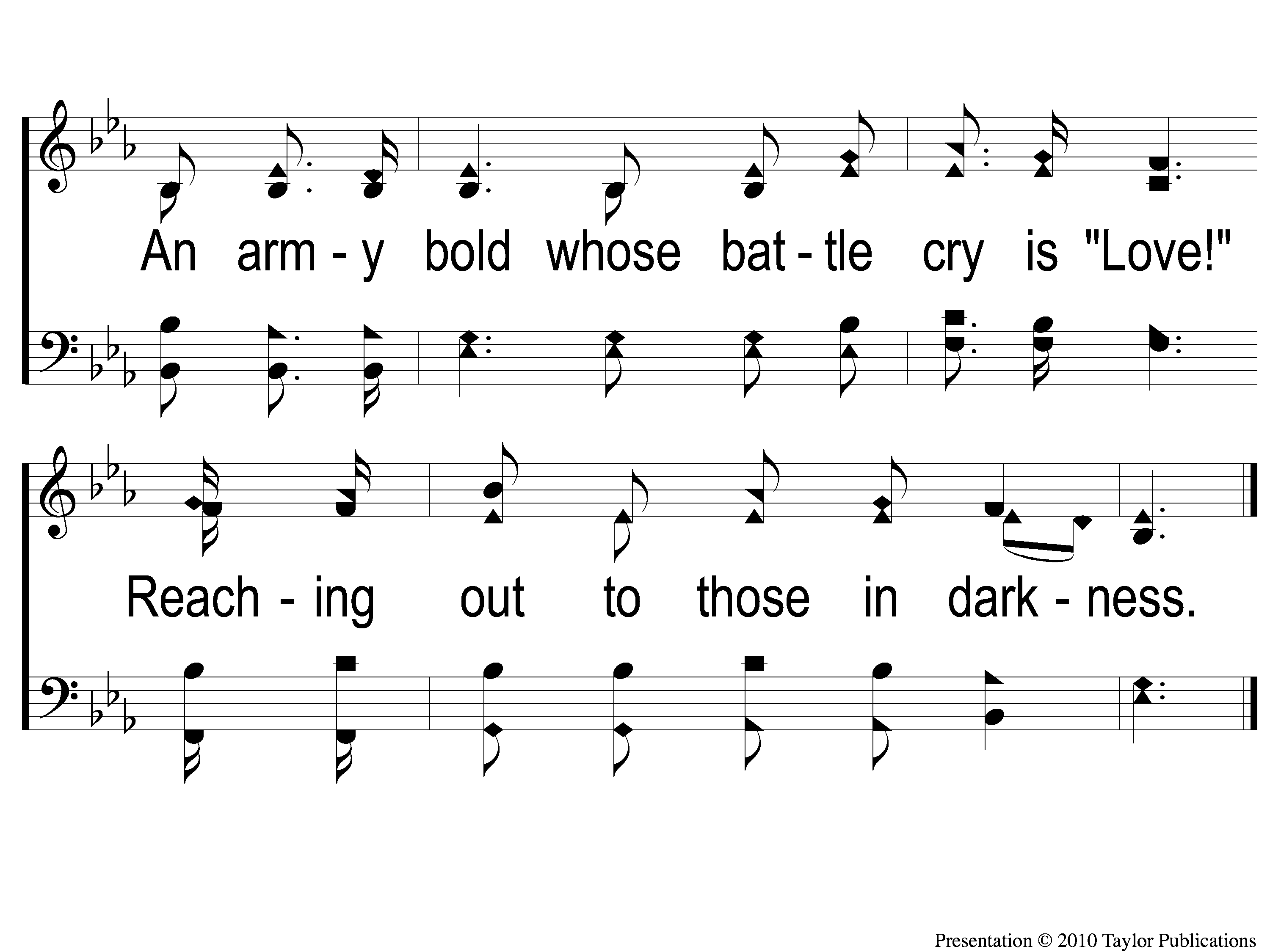 O Church, Arise
1-4 O Church Arise
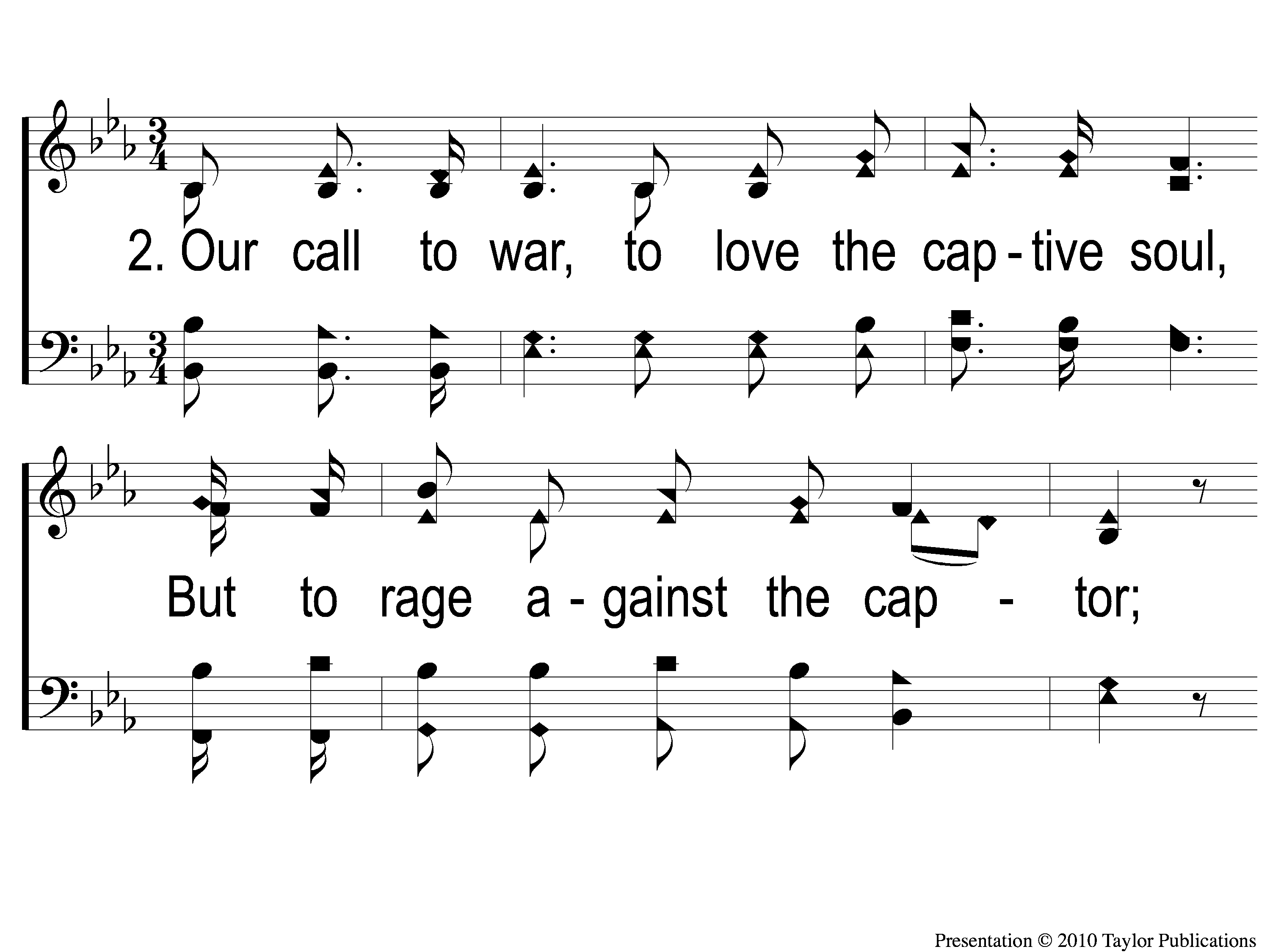 O Church, Arise
2-1 O Church Arise
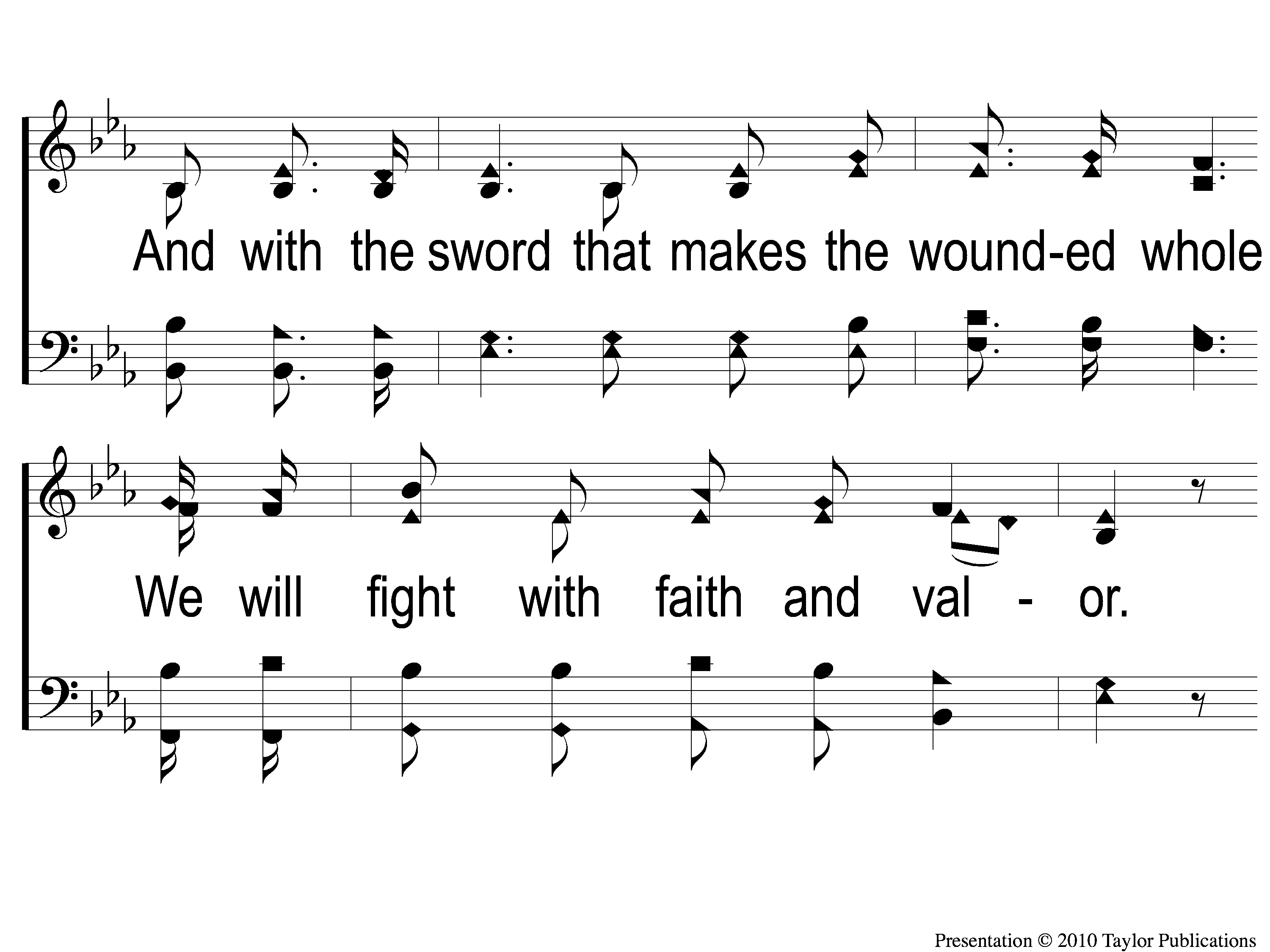 O Church, Arise
2-2 O Church Arise
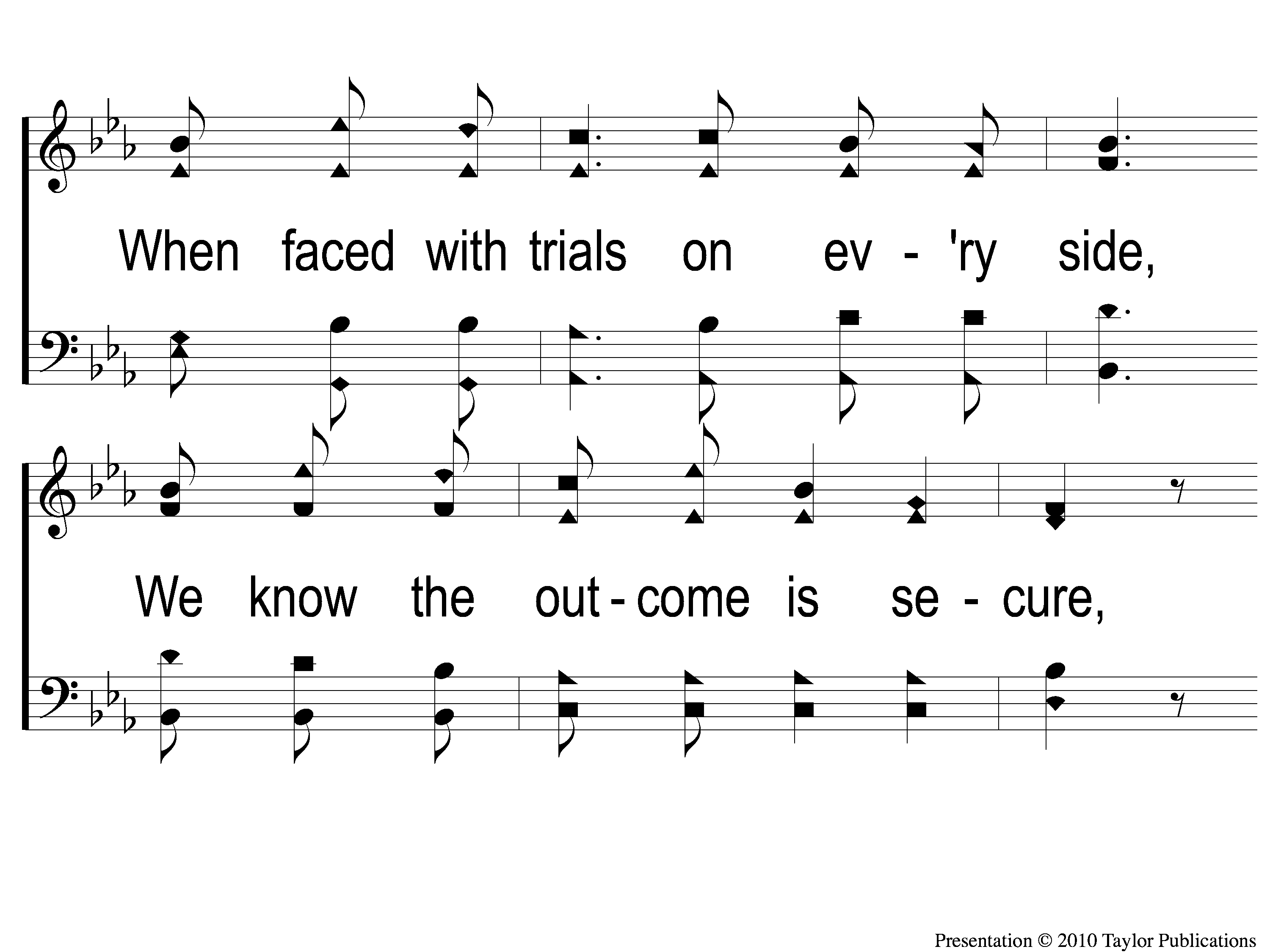 O Church, Arise
2-3 O Church Arise
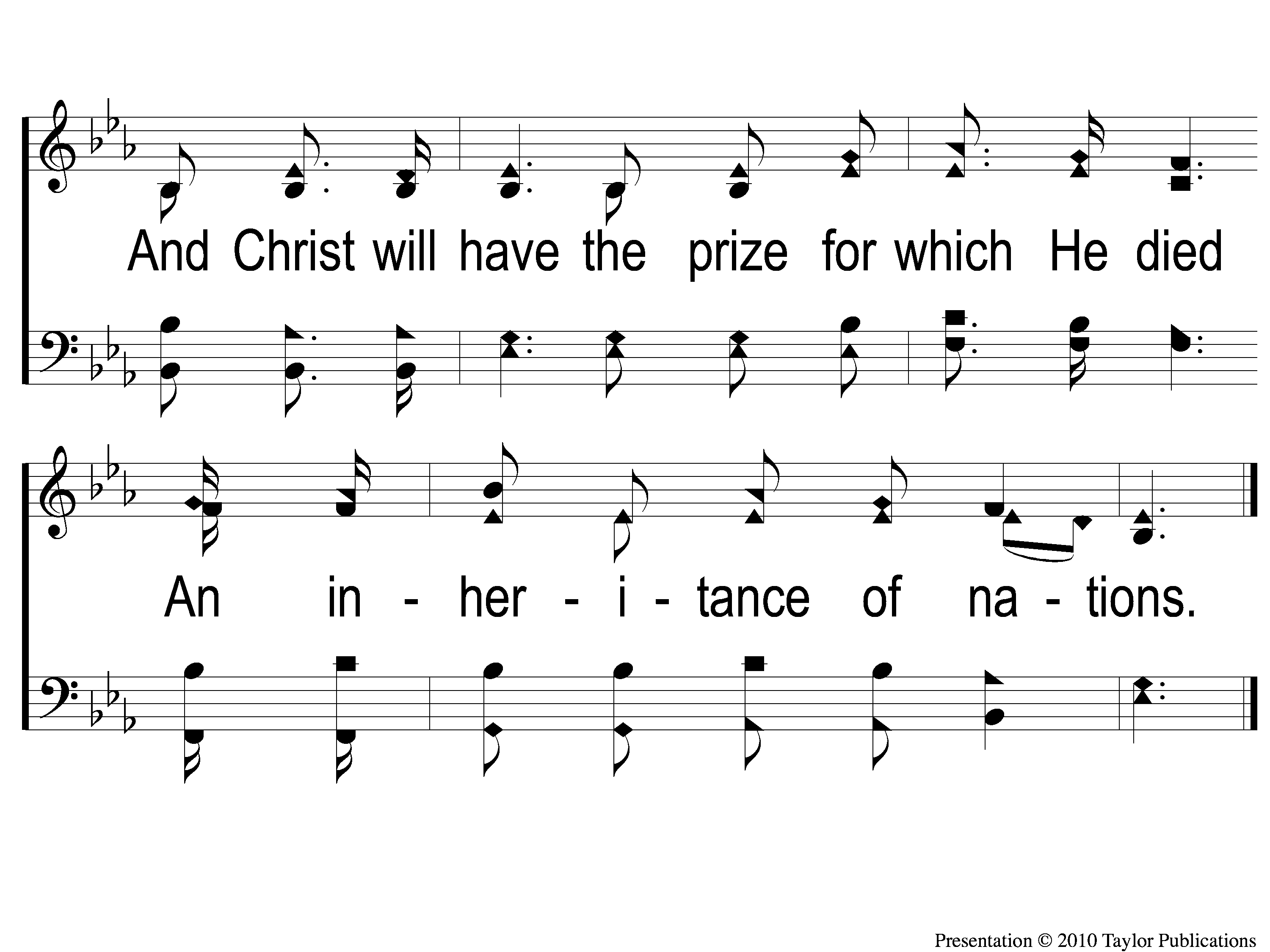 O Church, Arise
2-4 O Church Arise
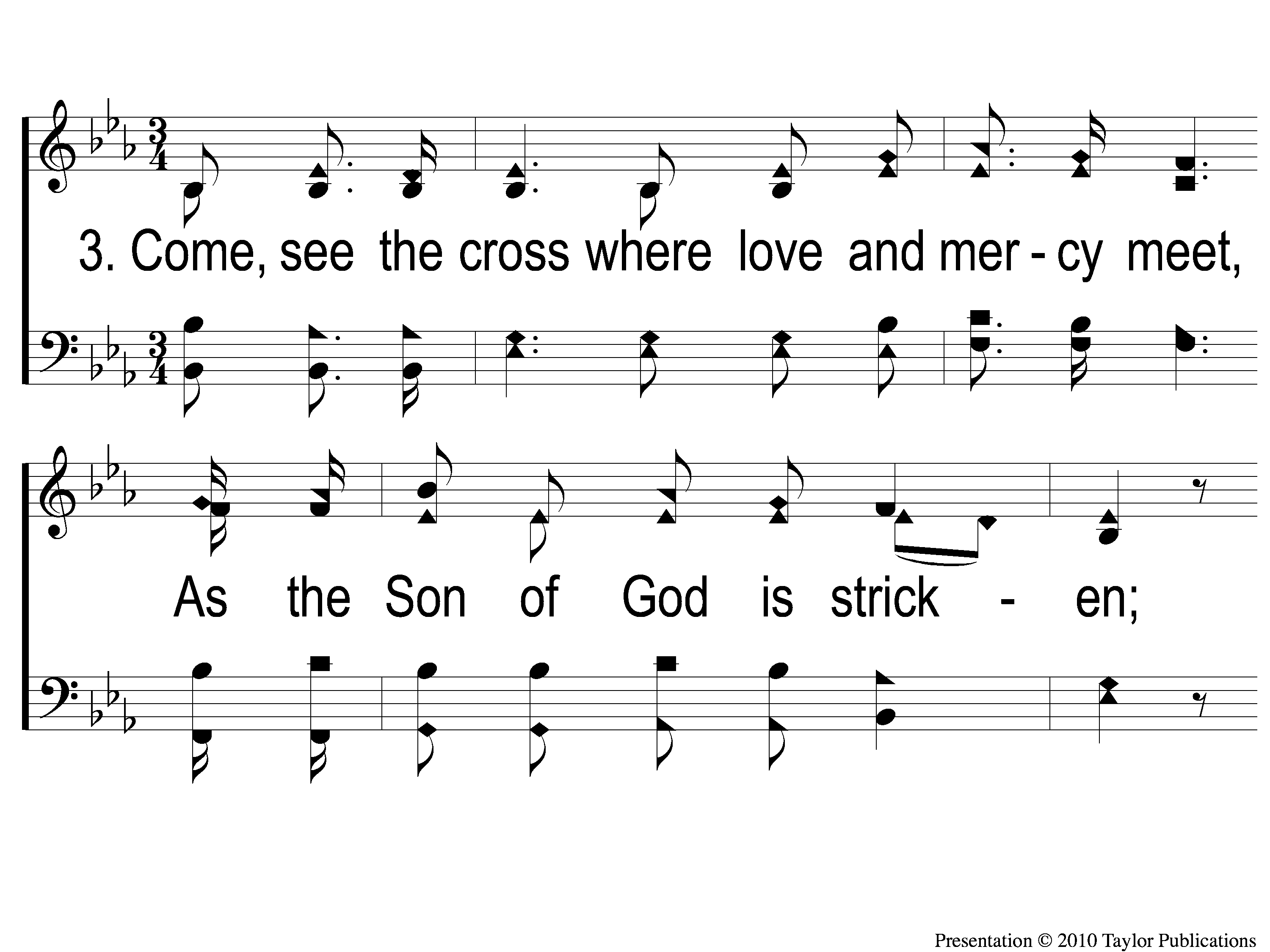 O Church, Arise
3-1 O Church Arise
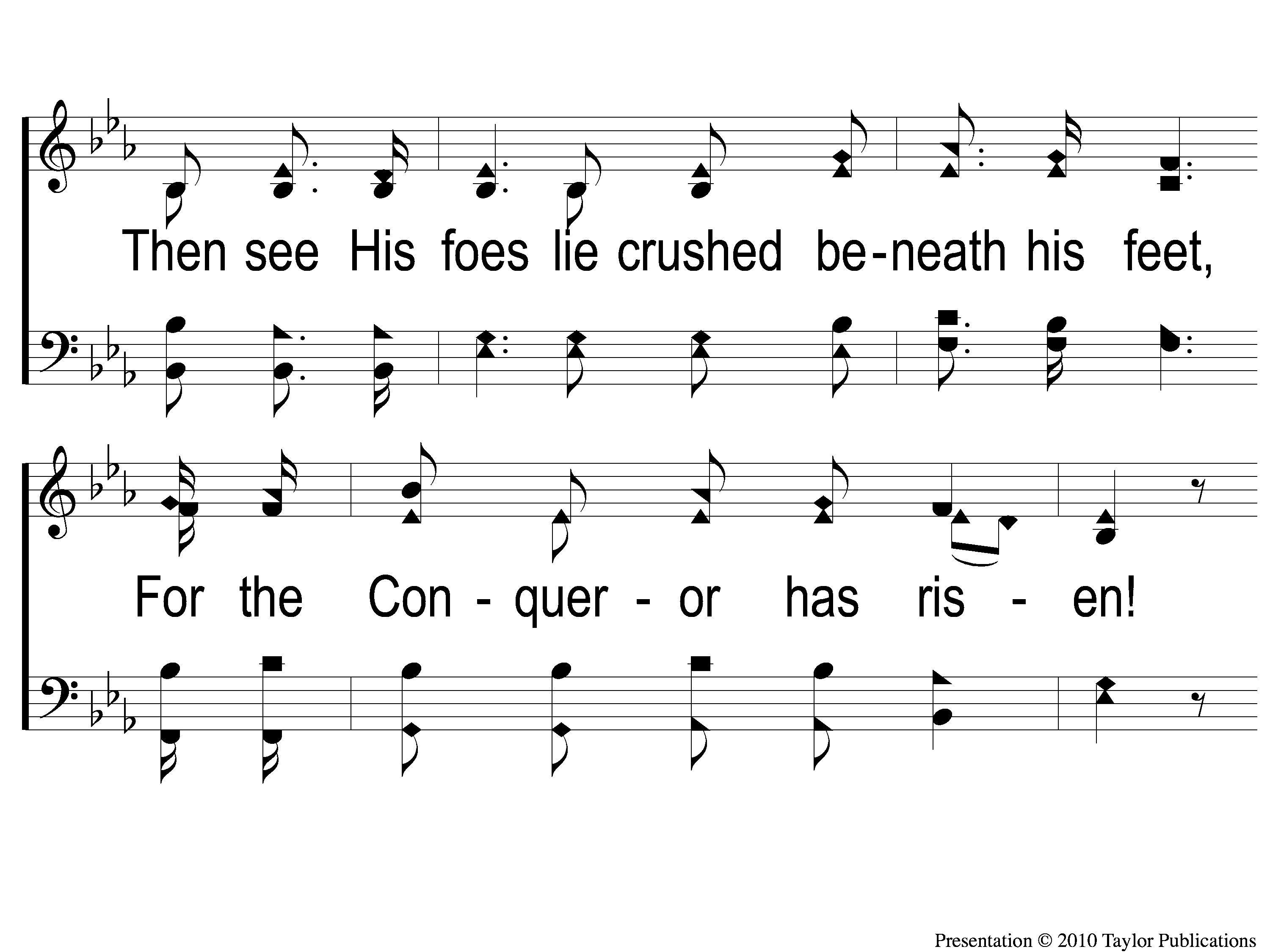 O Church, Arise
3-2 O Church Arise
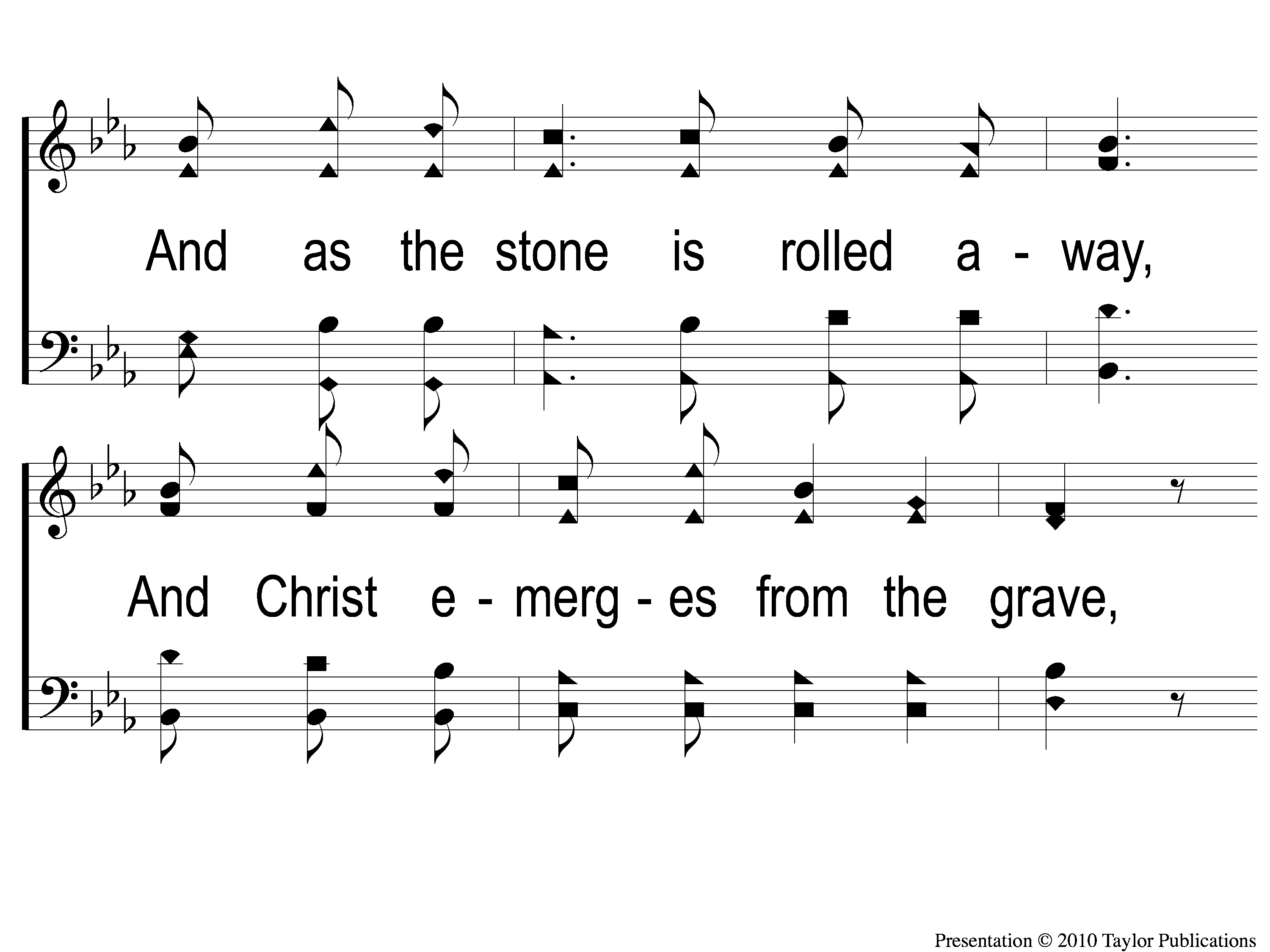 O Church, Arise
3-3 O Church Arise
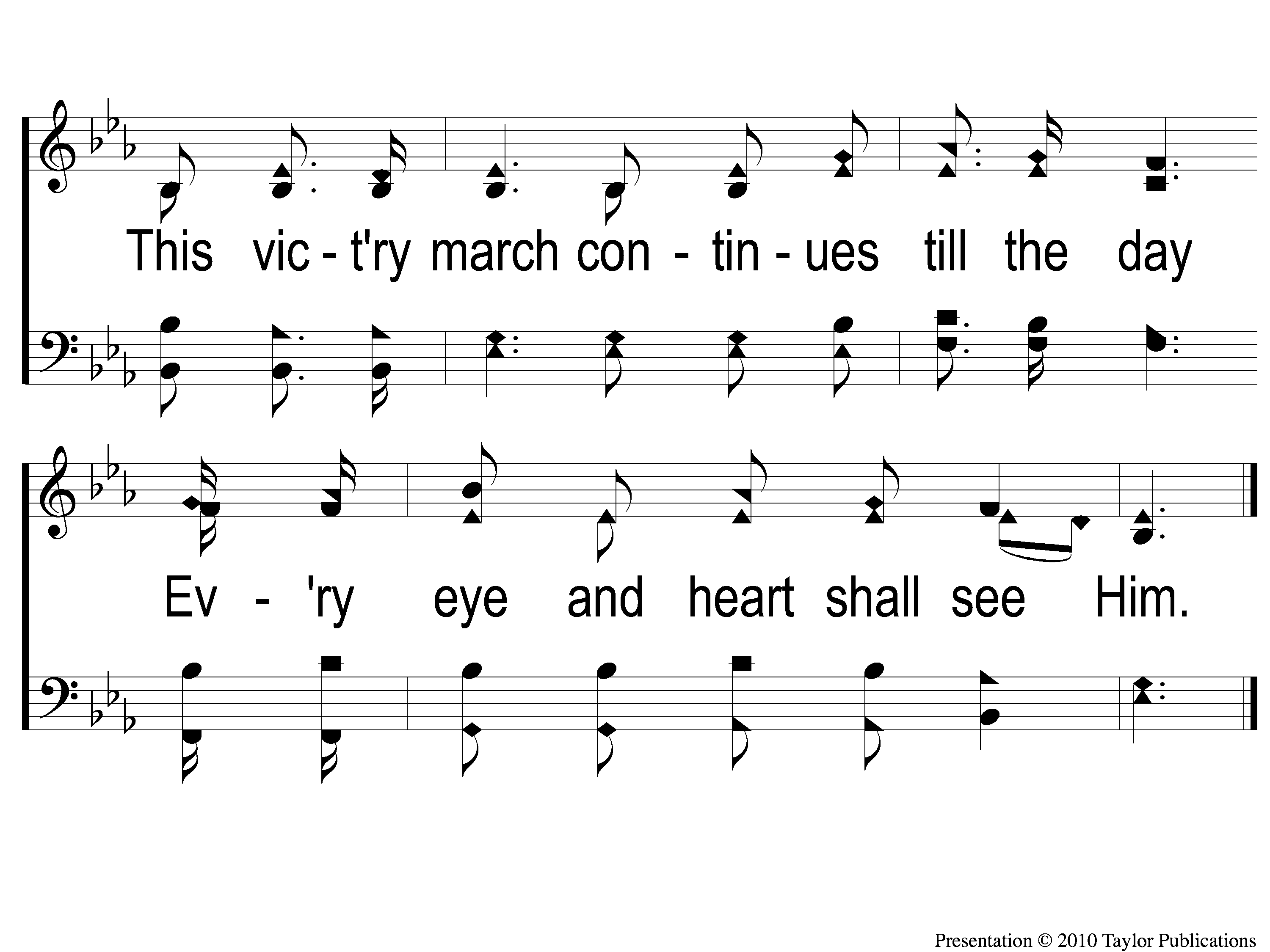 O Church, Arise
3-4 O Church Arise
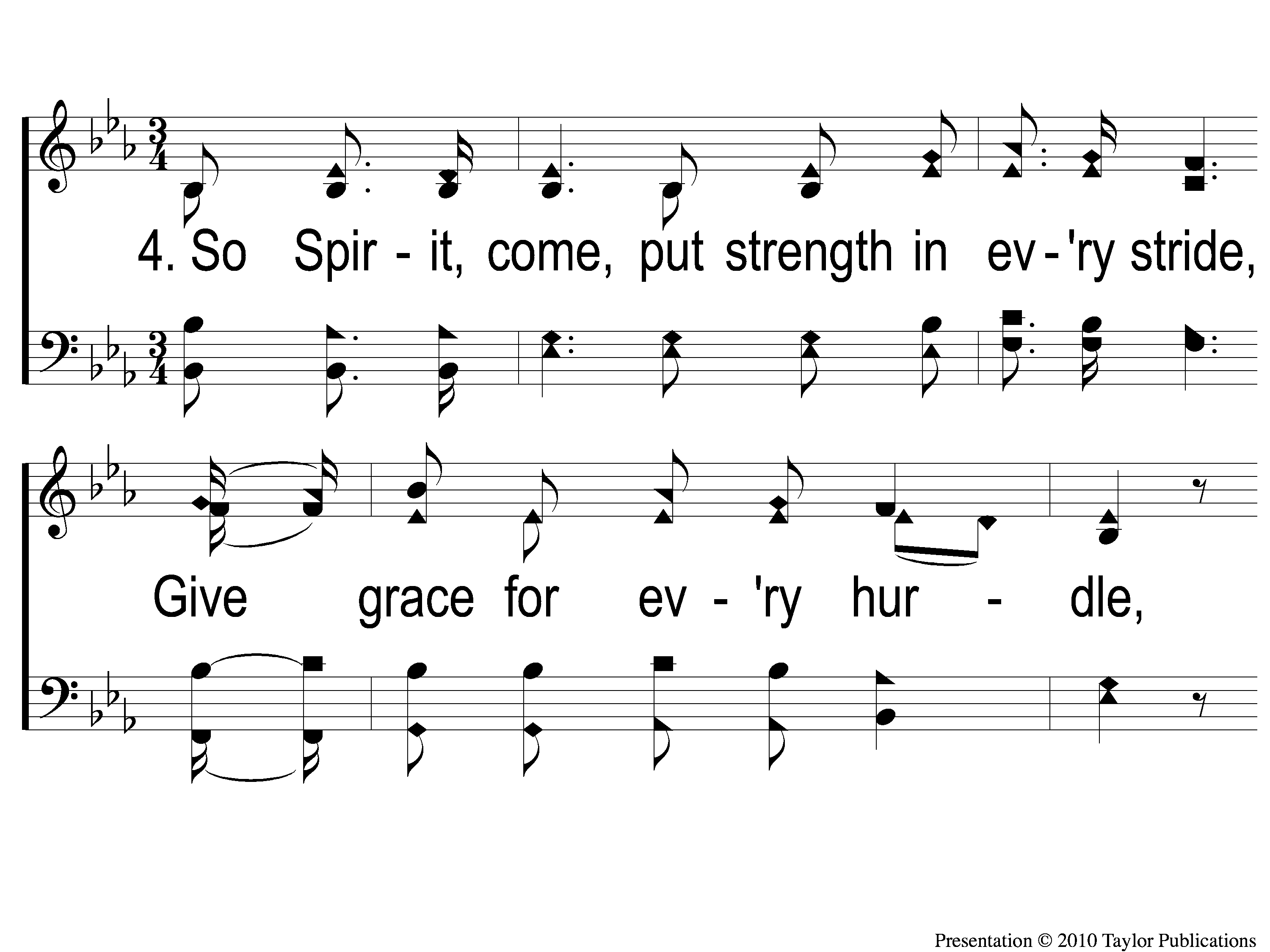 O Church, Arise
4-1 O Church Arise
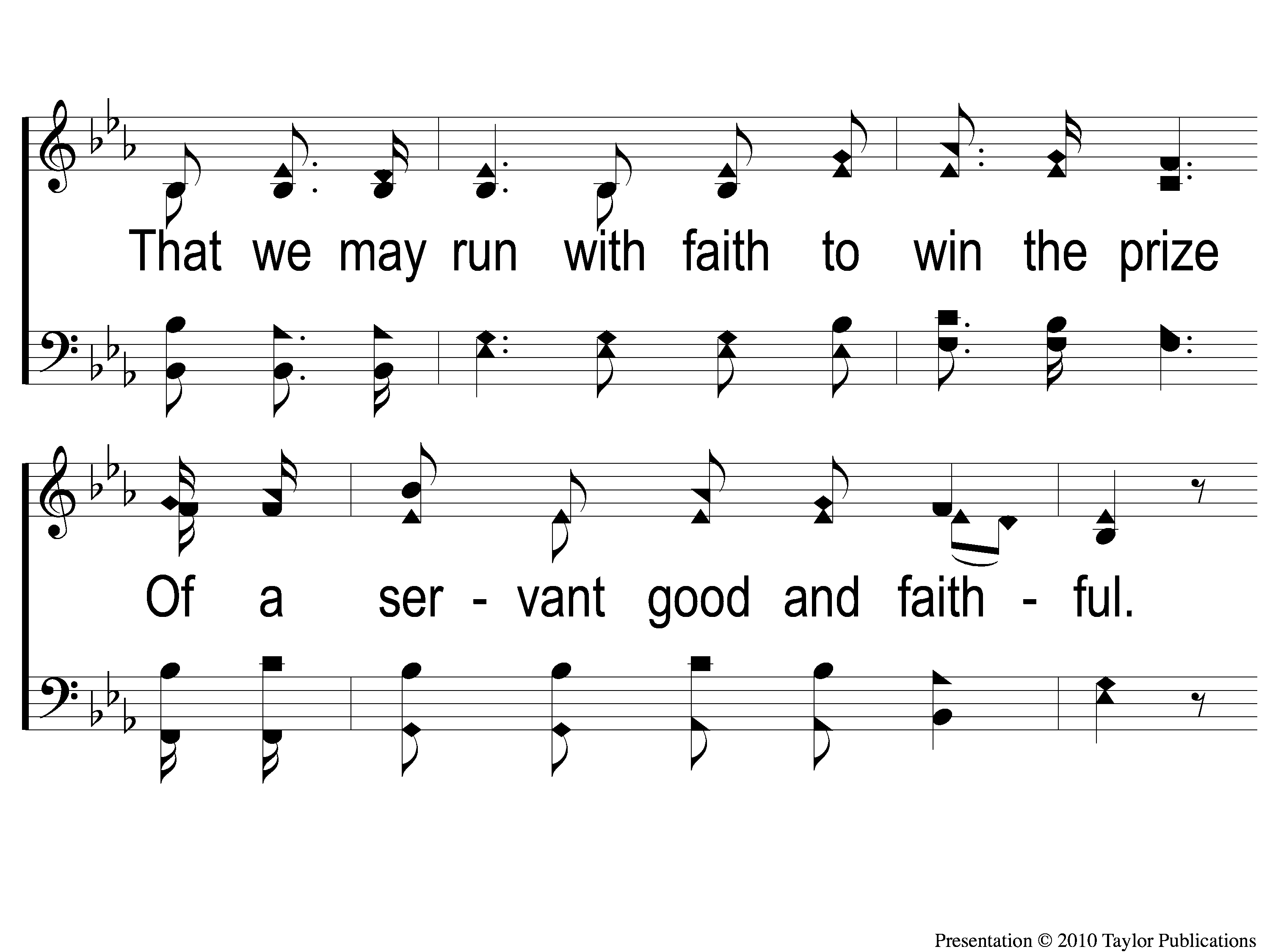 O Church, Arise
4-2 O Church Arise
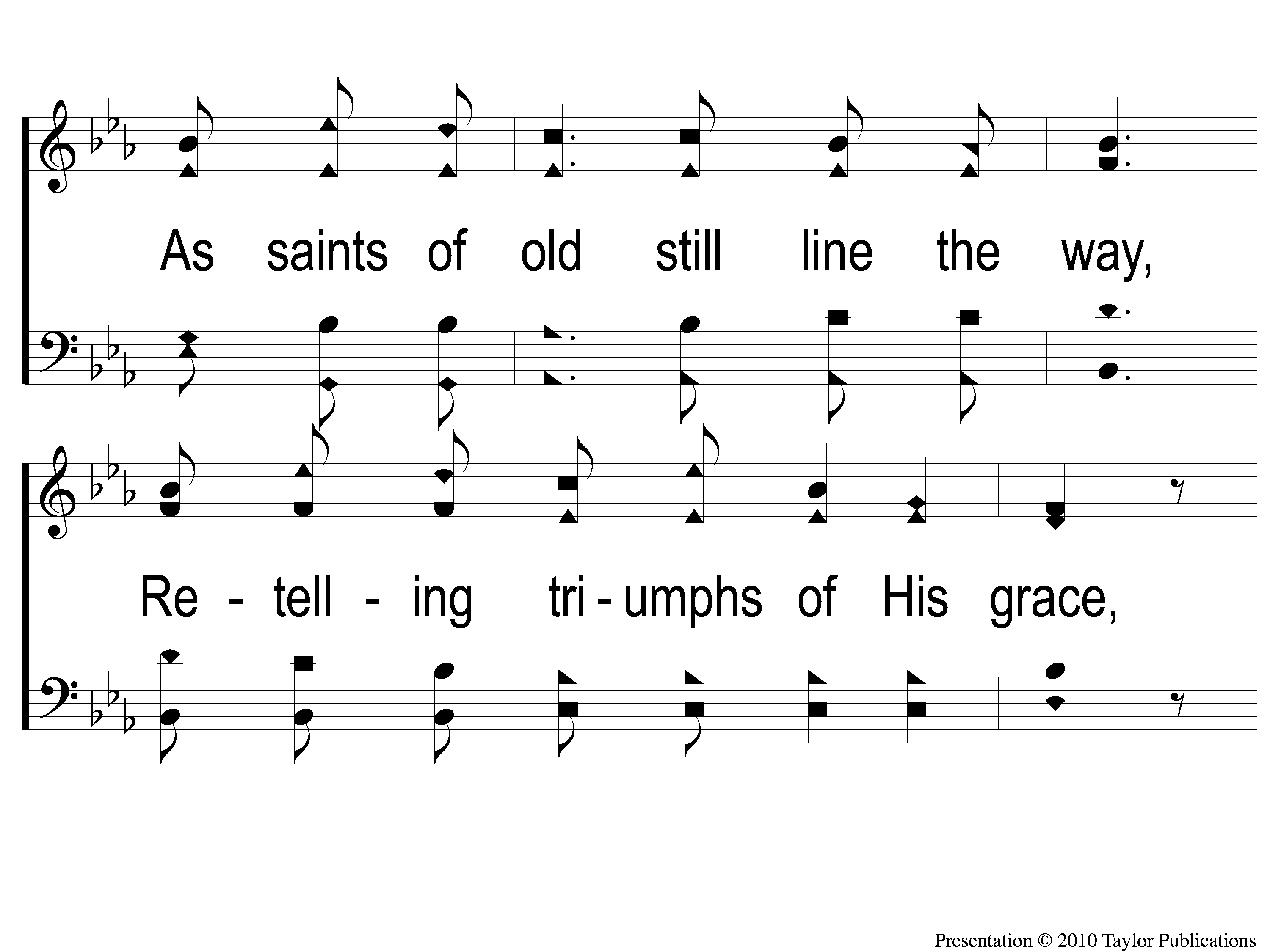 O Church, Arise
4-3 O Church Arise
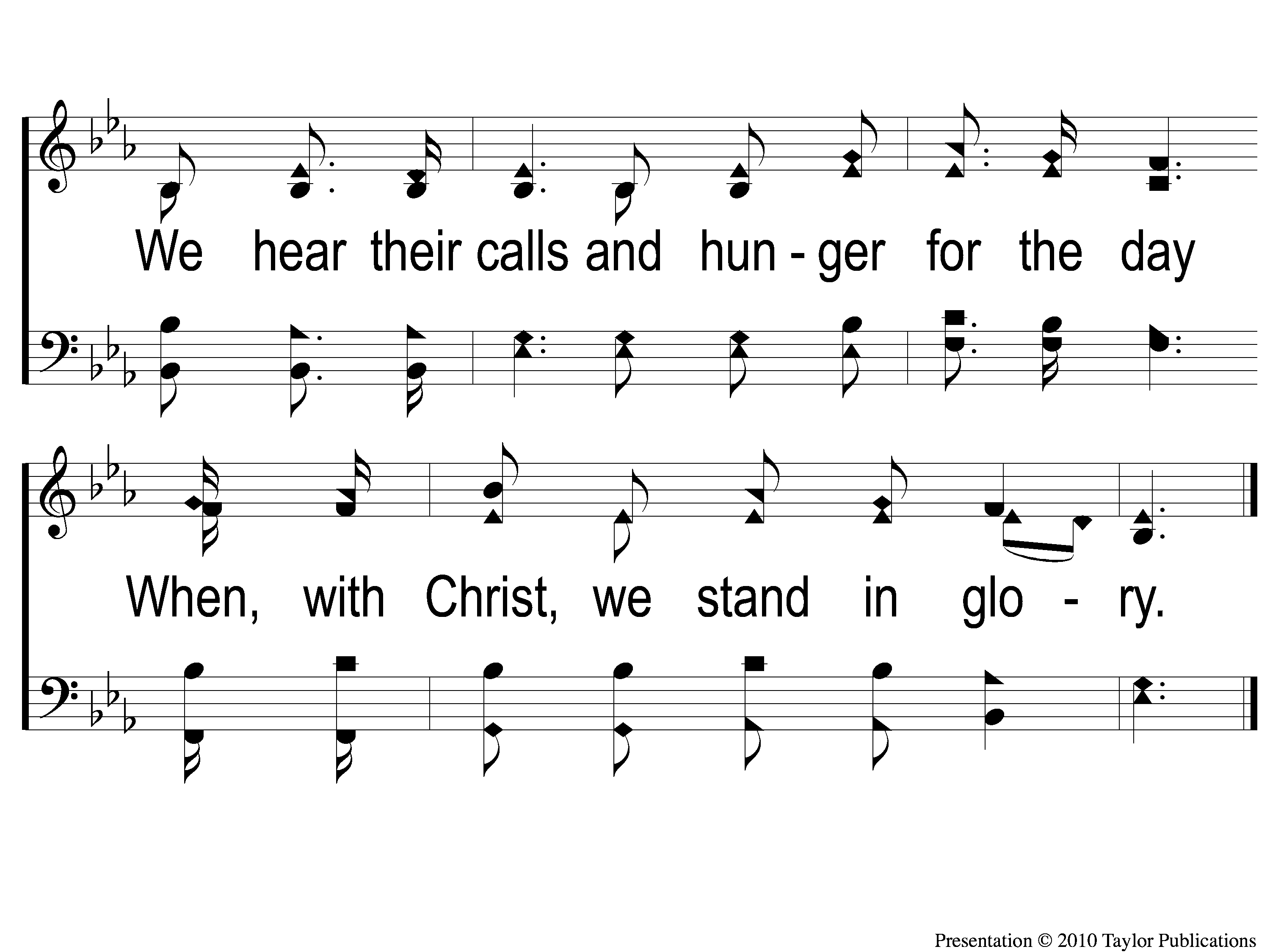 O Church, Arise
4-4 O Church Arise